Атомне ядро
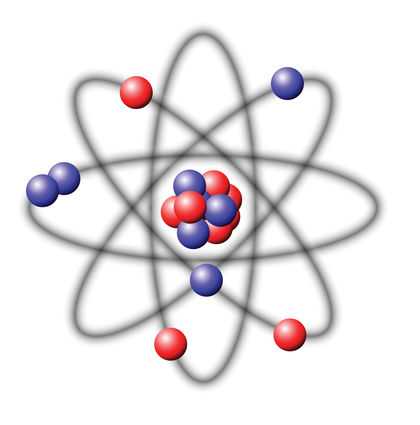 Соколова Карiна    
                     9 клас
План
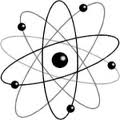 Атомне ядро.
Відкриття атома.
Характеристики атомних ядер .
Гіпотези будови атомного ядра.
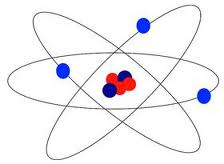 Атомне ядро
Атомне ядро - центральна частина атома, в якій зосереджена основна його маса (більше 99,9%). Ядро заряджена позитивно, заряд ядра визначає хімічний елемент, до якого належить атом.
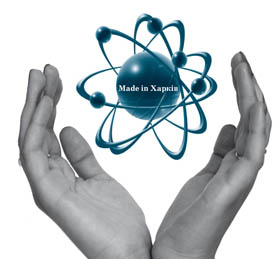 Відкриття атома
Вузький пучок швидких альфа-частинок  1 спрямовувався на тонку золоту чи платинову пластинку 2, за якою розміщувався екран 3, здатний фіксувати їх попадання на екран спалахами. За допомогою спеціального оптичного пристрою 4 можна була спостерігати і вимірювати кут відхилення ф альфачастинок
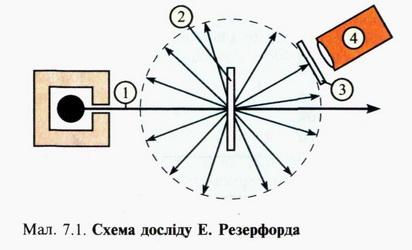 Дослід Е. Резерфорда започаткував основи сучасних уявлень про будову атома  1911 р…
Цiкаво!
Модель атома Томсона
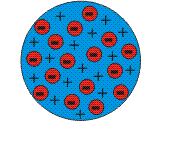 Модель атома Резерфорда
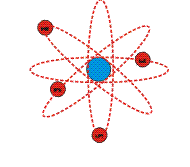 Характеристики атомних ядер
Розміри ядер різних атомів становлять кілька фемтометра, що в більш ніж в 10 тисяч разів менше розмірів самого атома.
Атомні ядра вивчає ядерна фізика.
Атомне ядро ​​складається з нуклонів - позитивно заряджених протонів і нейтральних нейтронів, пов'язані між собою за допомогою сильної взаємодії
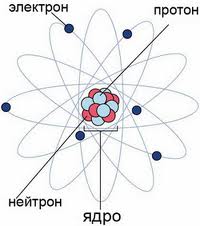 Гіпотези будови атомного ядра
Краплинна модель ядра - запропонована в 1936 році Нільсом Бором.
Оболочечная модель ядра - запропонована в 30-х роках XX століття.
Кластерна модель ядра.
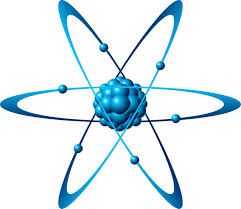 Оптична модель ядра.
Статистична модель ядра.
Надтекуча модель ядра.
Дякую за увагу!
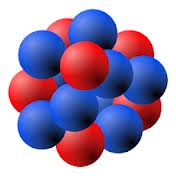